Single source
unweighted path lengths
Outline
This topic looks at another problem solved by breadth-first traversals
Finding all path lengths in an unweighted graph
Determining Distances
Problem:  find the distance from one vertex v to all other vertices
Use a breadth-first traversal
Vertices are added in layers
The starting vertex is defined to be in the zeroeth layer, L0
While the kth layer is not empty:
All unvisited vertices adjacent to verticies in Lk are added to the (k + 1)st layer

	Any unvisited vertices are said to be an infinite distance from v
Reference:  Kleinberg and Tardos
Determining Distances
Consider this graph:  find the distance from A to each other vertex
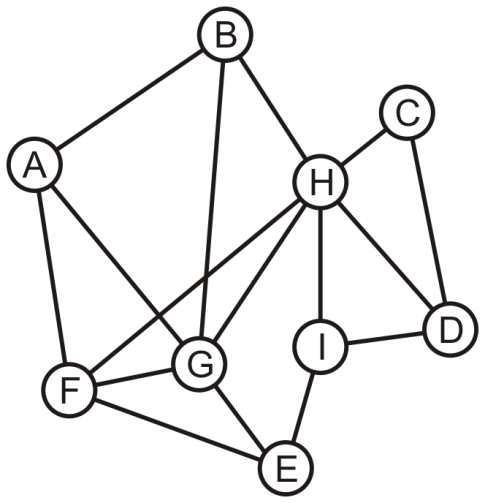 Determining Distances
A forms the zeroeth layer, L0
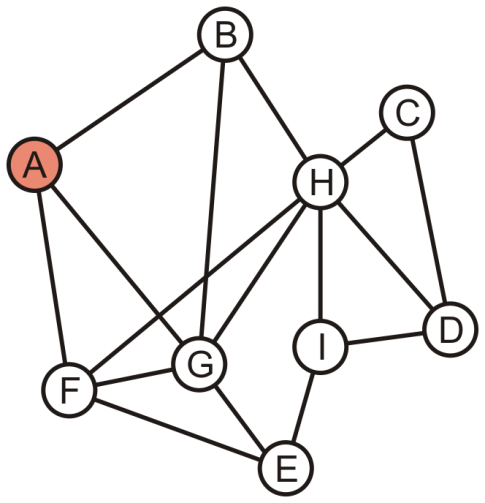 Determining Distances
The unvisited vertices B, F and G are adjacent to A
These form the first layer, L1
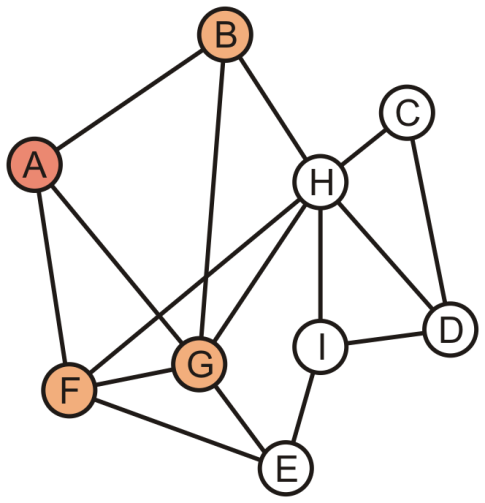 Determining Distances
We now begin popping L1 vertices: pop B
H is adjacent to B
It is tagged L2
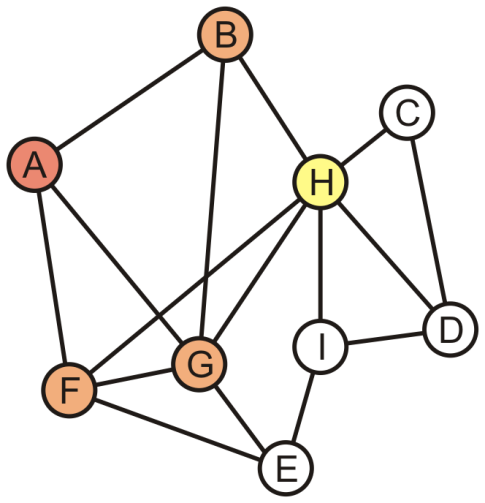 Determining Distances
Popping F pushes E onto the queue
It is also tagged L2
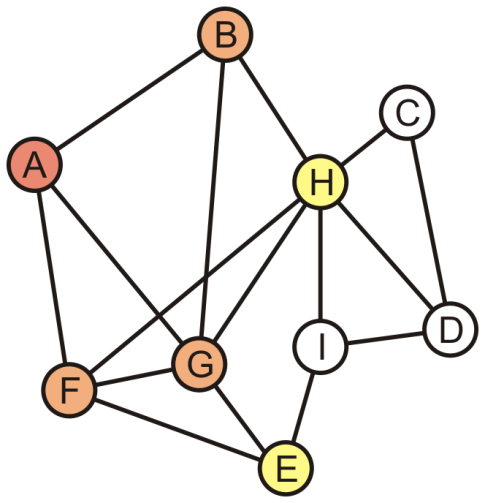 Determining Distances
We pop G which has no other unvisited neighbours
G is the last L1 vertex; thus H and E form the second layer, L2
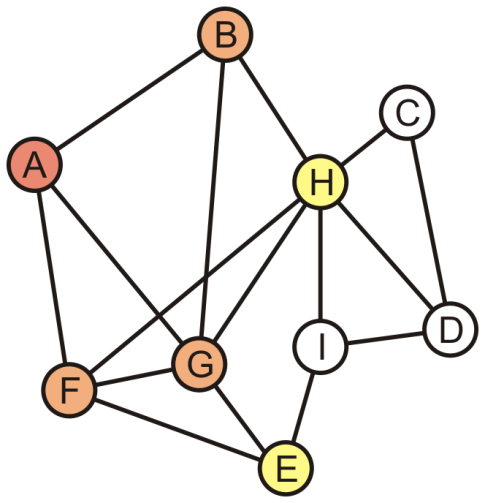 Determining Distances
Popping H in L2 adds C and I to the third layer L3
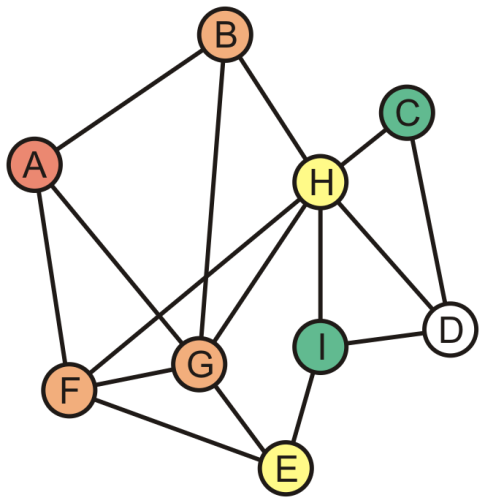 Determining Distances
E has no more adjacent unvisited vertices
Thus C and I form the third layer, L3
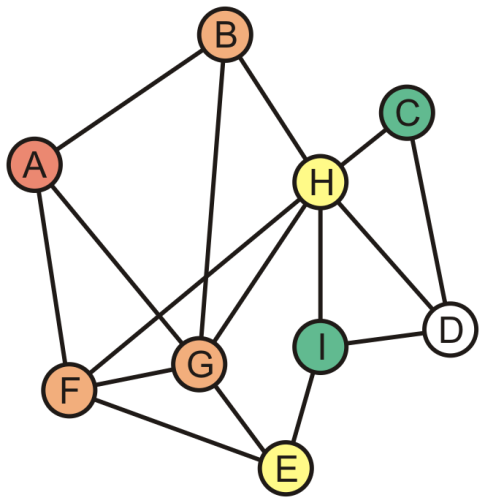 Determining Distances
The unvisited vertex D is adjacent to vertices in L3
This vertex forms the fourth layer, L4
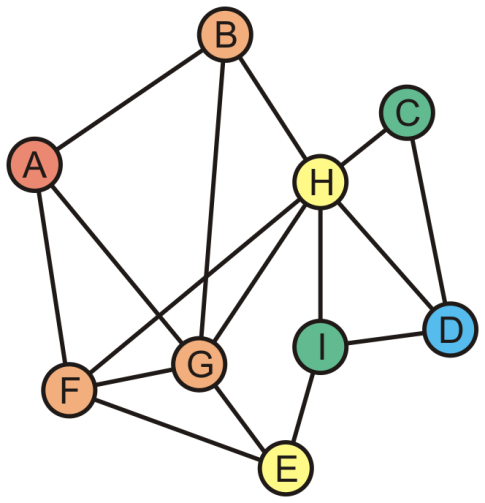 Determining Distances
Theorem:
If, in a breadth-first traversal of a graph, two vertices v and w appear in layers Li and Lj, respectively and {v, w} is an edge in the graph,then i and j differ by at most one

	Proof:
	If i = j, we are done
	If i ≠ j, without loss of generality, assume i < j
	Because v ∈ Li, w does not appear in any previous layer, and {v, w} is an edge in the graph, it follows that w ∈ Li + 1
	Thus, j = i + 1
	Therefore, i and j differ by at most one
Reference:  Kleinberg and Tardos
Sumary
This topic found the unweighted path length from a single vertex to all other vertices
A breadth-first traversal was used
The first vertex is marked as layer 0
Vertices added to the queue by one in layer k are marked as layer k + 1
Later, we will see different algorithms for finding the shortest path length in weighted graphs
References
Wikipedia, http://en.wikipedia.org/wiki/Shortest_path
		          http://en.wikipedia.org/wiki/Breadth-first_search

[1]	Jon Kleinberg and Éva Tardos, Algorithm Design, Addison Wesley, 2006, §§3.2-5, pp.78-99.

	These slides are provided for the ECE 250 Algorithms and Data Structures course.  The material in it reflects Douglas W. Harder’s best judgment in light of the information available to him at the time of preparation.  Any reliance on these course slides by any party for any other purpose are the responsibility of such parties.  Douglas W. Harder accepts no responsibility for damages, if any, suffered by any party as a result of decisions made or actions based on these course slides for any other purpose than that for which it was intended.